영토와 영유권 분쟁그리고 독도
미디어커뮤니케이션학부 
22528420 이가윤
독도
대한민국 경상북도 울릉군 울릉읍에 소속된 섬.
면적 : 18만 7,554㎡
울릉도에서 동남쪽으로 87.4km 정도 떨어진 해상에 있음
동도, 서도 및 그 주변에 흩어져있는 89개의 바위섬으로 이루어진 화산섬
독도
동도는 동경 131° 52′ 10.4″, 북위 37° 14′ 26.8″에, 서도는 동경 131° 51′ 54.6″, 북위 37° 14′ 30.6″에 위치한다. 동도·서도간 거리는 151m로 좁은 수도(水道)를 이룬다. 동도는 해발고도 98.6m, 면적 73,297㎡, 둘레 2.8㎞이고, 서도는 해발고도 168.5m, 면적 88,740㎡, 둘레 2.6㎞이며, 부속도서 89개의 면적은 25,517㎡이다. 날씨가 맑은 날에는 울릉도에서 독도를 관찰할 수 있다.
독도
독도의 위치
도로명 : 경북 울릉군 울릉읍 독도안용복길 3
지번 : 경북 울릉군 울릉읍 독도리 20-2
우편번호 : 40240
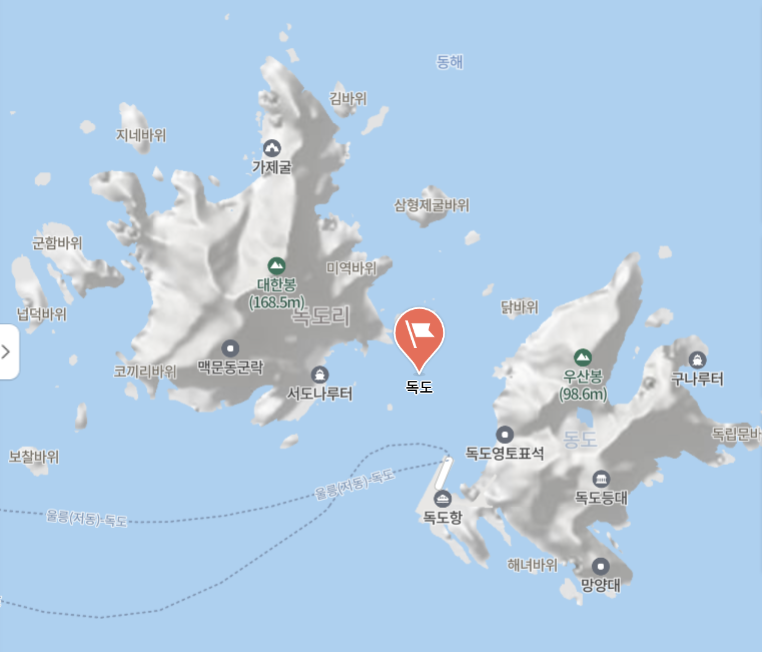 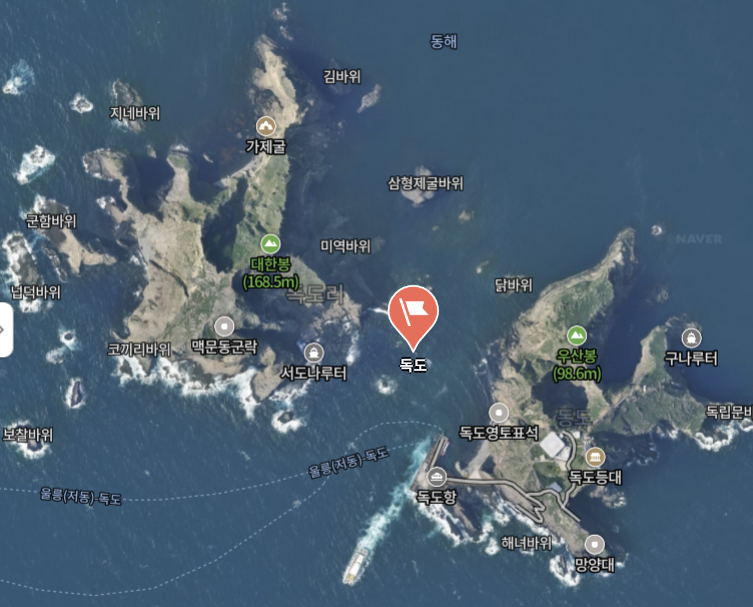 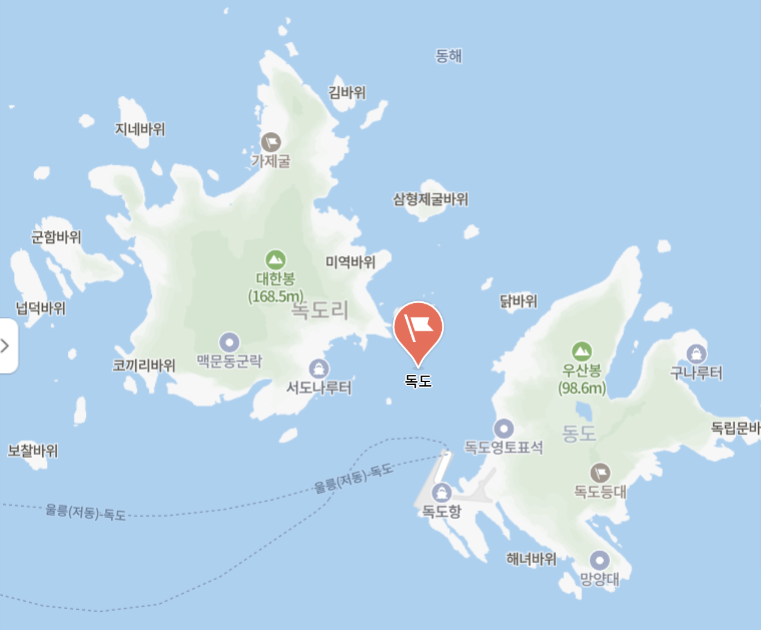 일반지도
위성지도
지형지도
독도의 지형 구조
독도는 2개의 주요 섬인 동도와 서도로 구성됨
-동도 : 사람이 거주할 수 있는 큰섬
-서도 : 규모가 작고 가파름, 주로 해양조사 및 환경보존 지역

<형성과정>
약 460만년 전 화산 활동으로 생성됨
침식 작용으로 현재의 형태가 되었음
독도의 기후
<기후 유형>
- 해양성 기후
- 연중 습하고 바람이 강함
<연평균 기온>
- 약 12℃ 내외

<강수량>
- 연 1,300 ~ 1,500mm이상
- 안개와 강풍이 잦음
독도의 생태계
1. 식물
50여 종의 식물이 자생함
대표식물 : 섬초롱꽃, 갯제비쑥, 갯질경
대부분 바닷바람, 염분, 척박한 토양에 강한 내염성 식물
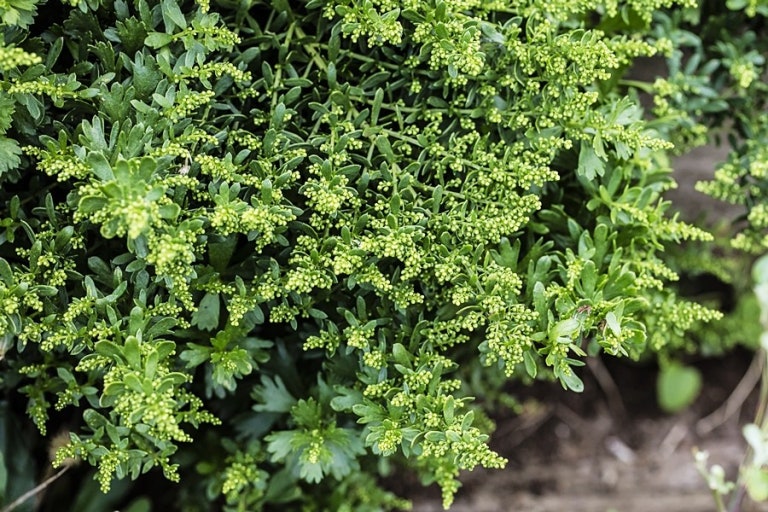 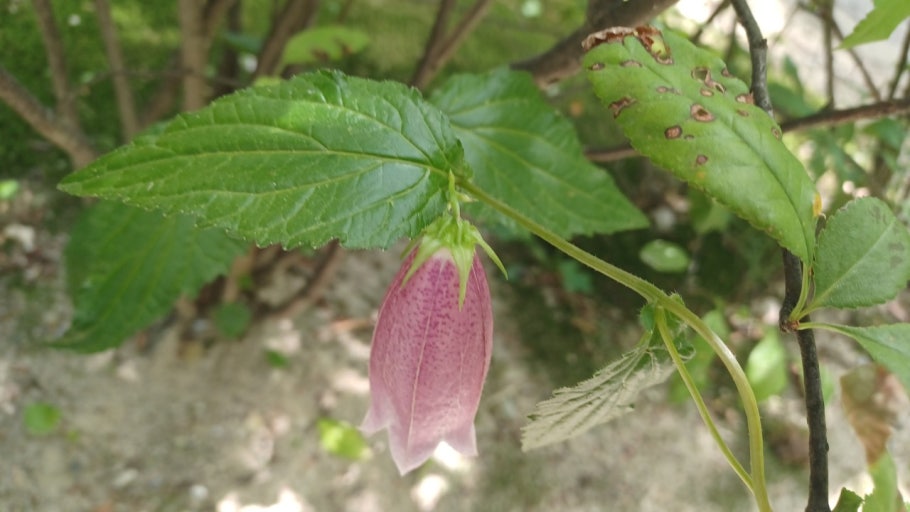 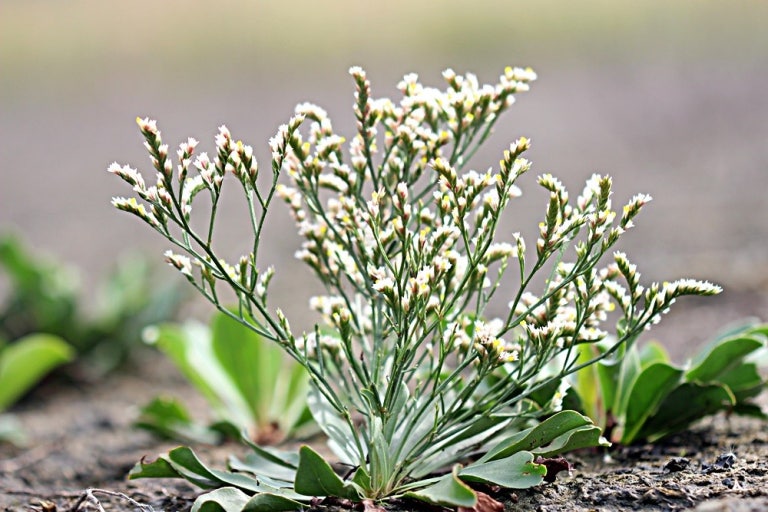 섬초롱꽃
갯제비쑥
갯질경
독도의 생태계
2. 동물
- 곤충 : 약 80종 이상 (예: 독도풍뎅이)
- 어류 : 70여 종 (예: 독도볼락, 문어, 오징어)
- 조류 : 50여 종 이상이 번식 또는 중간 기착 (예: 괭이갈매기, 바다제비, 바다오리)
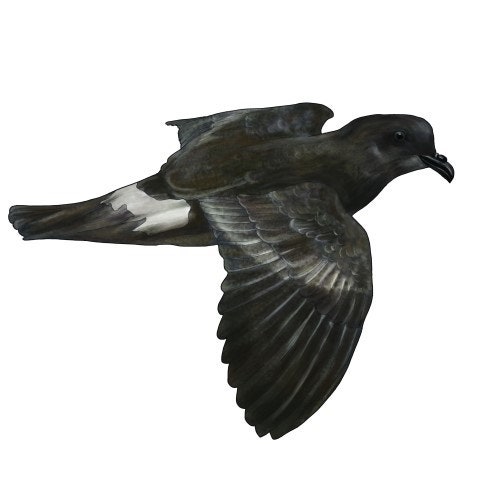 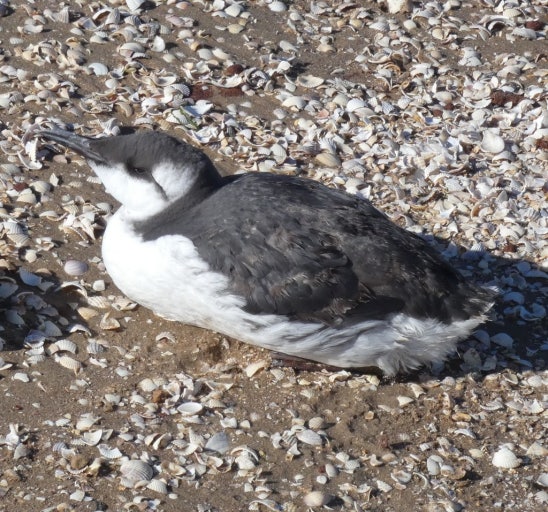 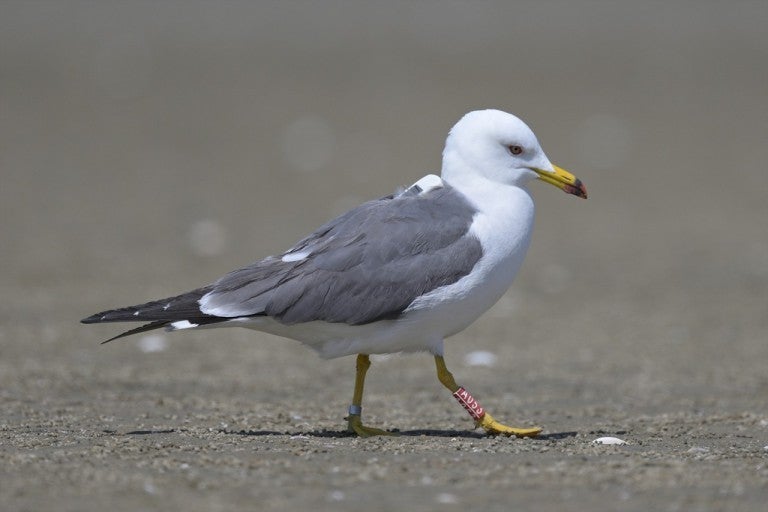 괭이갈매기
바다제비
바다오리
독도의 생태계
3. 해양 생태계
- 수온이 따뜻한 난류와 차가운 한류가 교차
- 다양한 어종과 해양생물 서식
- 바다 밑 해초, 해조류 풍부
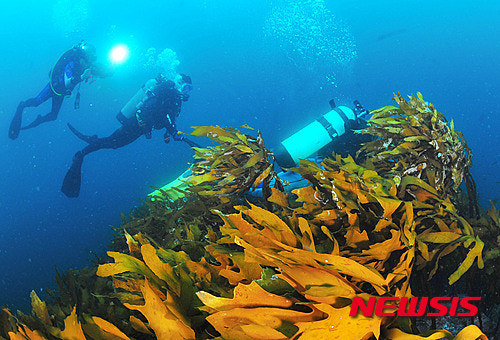 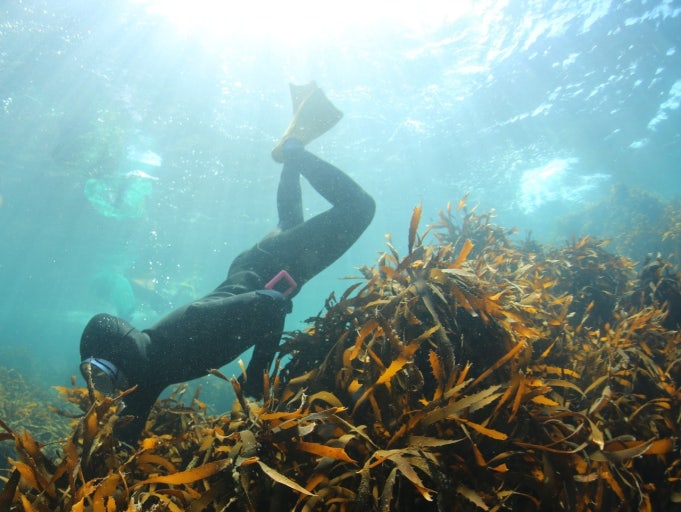 독도 주변의 자원
1. 풍부한 수산자원
- 독도 주변 바다는 한류, 난류가 교차하여 어족자원이 풍부하고, 오징어, 명태, 대구, 고등어, 독도 새우 등이 있음

2. 해양 광물 자원
-해저에 메탄하이드레이트(가스수화물) 매장 가능성 -> 21세기 청정 에너지로 주목받고 있음
- 망간단괴 등 금속 자원도 탐사 보고됨( 수심깊은 해역)
독도 주변의 자원
3. 에너지 자원
- 해양풍력 및 조류 발전 가능성 : 독도 인근 해역은 강풍과 조류가 일정해 해양 에너지 개발에 유리함

4. 전략적 가치와 EEZ(배타적 경제 수역)
- 독도가 한국의 동쪽 EEZ 기점이 되며 200해리 경제수역 설정시, 광대한 해양권리 확보 가능
- EEZ 내 자원 채굴, 어업, 연구, 통신망 설치 권리 확보
독도의 행정구역
대한민국의 공식 행정구역 소속
- 독도는 경상북도 울릉군 울릉읍 독도리
- 울릉도에서 약 87.4km 정도 떨어진 부속 섬

<법적 근거>
: 대한제국 칙령 제41호
- 울릉도의 관할 구역에 독도를 포함한다고 명시
- 현재 대한민국의 행정법상으로도 완전히 포함
실효적 지배 증거
1. 행정관리 : 울릉군청 소속으로 우편, 민원 서비스 가능

2. 독도 주민 등록 주소 보유자 존재 : 이장으로 등록된 주민 있음

3. 경비대 주둔 및 기상청 기상관측소 운영

4. 독도 입도 신고제 등 지역 행정 절차 시행 중
독도의 역사- 우리 영토인 근거
512 우산국 복속
: 신라 이사부가 우산국을 정벌함
1454 세종실록 지리지
: 조선 초기 관찬서인 세종실록지리지는 울릉도와 독도가 강원도 울진현에 속한 두 섬이라고 기록하고 있음
1625 다케시마(울릉도) 도해 면허
: 일본 막부가 돗토리번(지금의 돗토리현)에 살고있는 오야 무라카와 양가에 다케시마(울릉도) 도해를 면허한 것
독도의 역사- 우리 영토인 근거
1693 안용복 일본 납치
: 안용복, 박어둔 두 사람이 울릉도에서 어업을 하다가 울릉도에 온 일본 오야 쿠라카와 양가의 선원들에게 납치당함
1694 울릉도 수토제도 시행결정
: 안용복 사건으로 인해 일본과 울릉도 영유권에 대한 분쟁이 발생하자, 조선 정부는 삼척첨사 장한상을 울릉도에 파견하여 울릉도의 현황을 조사함.
독도의 역사- 우리 영토인 근거
1695 일본 돗토리번 답변서
: 일본 막부는 울릉도 영유권에 대해 알아보기 위해 돗토리번에 울릉도의 소속을 질문함. 이에대해 돗토리번이 막부에 다케시마(울릉도)와 마쓰시마(독도)가 돗토리번의 소속이 아니라고 답변함
1696 1월 다케시마(울릉도) 도해금지령
: 일본 막부는 돗토리번을 통해 울릉도와 독도가 일본령이 아님을 확인하고 다케시마(울릉도) 도해금지령을 내림
독도의 역사- 우리 영토인 근거
1696 5월 안용복 일본 도해
: 안용복이 울릉도에 어업 온 일본 어선을 추격하여 독도(자산도)에서 쫓아버리고, 일본에까지 다녀온 사건
1770 동국문헌비고 
: 국왕 영조의 명에 의해 조선의 문물제도를 기록한 관찬서.
1870 일 외무성 ‘조선국교제시말내탐서’
: 외무성 관리인 사다 하쿠보 등이 조선을 시찰한 후 외무성에 제출한 보고서
독도의 역사- 우리 영토인 근거
1877 태정관 지령
: 일본 최고 행정기구인 태정관이 내무성에 울릉도와 독도가 일본령이 아니라고 내린 지령
1900 대한제국 칙령 제 41호 반포
: 고종 황제는 칙령으로 ‘울릉도를 울도로 개칭하고 도감을 군수로 개정한 건’을 제정 반포함
1906 3월 울도군수 심흥택 보고서
: 심흥택이 울릉도를 방문한 일본 시마네현 관민 조사단으로부터 일본이 독도를 영토 편입했다는 소식을 듣고, 다음날 강원도 관찰사와 내부에 보고한 문서
독도의 역사- 우리 영토인 근거
1946 1월 29일 연합국최고사령관 각서(SCAPIN)제677호
: 제2차 세계대전 종전 후 일본의 통치 행정 범위에서 독도를 제외시킨 각서
1951 샌프란시스코 강화조약 체결
: 샌프란시스코 강화조약은 제2차 세계대전을 종결하면서 연합국과 일본이 체결한 조약임. 이 조약 제2조에서 “일본은 한국의 독립을 인정하고 제주도, 거문도 및 울릉도를 포함한 한국에 대한 모든 권리, 권원 및 청구권을 포기한다”라고 규정함
일본의 주장
1. 지리적 접근
: 일본이 독도와 더 가까움
2. 국제법적 주장
: 1905년 시마네현 고시 이후 무주지에 선점했다
3. 실효지배 부정
: 한국의 독도 지배는 불법 점거이다
4. 샌프란시스코 강화조약 내용
: 조약 내용에 일본이 포기해야할 영토 목록 중 독도는 없음
일본 주장의 허구성(반박)
1. 일본의 오키섬보다 한국의 울릉도가 독도와 2배 더 가까움
따라서 거짓된 근거임
2. 일본은 당시에 독도를 몰래 편입했으며, 그 사실을 대한제국 정부에 통보하지 않았으므로 엄연한 불법행위임
3. 세종실록지리지, 동국여지승람, 대일본전도, 대한제국칙령 제 41호 등 다수의 문헌에서 독도를 인식하고 관할한 사실이 명확함
4. 독도가 빠진것은 일본의 로비이며, 연합국점령기 당시에 일본은 독도에 접근금지 상태이기도 했음
독도 실제 거주민
1. 고(故) 김성도 씨
- 1955년부터 독도에서 생활, 어업활동
- 1991년 독도 주민으로 주소 이전, 대한민국 독도 주소 1호
- “독도는 조상 대대로 우리 땅”이라는 말을 남김
- 부인 김신열 여사와 함께 생활함
독도 실제 거주민
2. 김신열 여사
- 고(故) 김성도 씨의 부인
- 독도의 유일한 주민으로 주소를 독도로 등록하고 생활
- 현재는 간헐적으로 독도에 머무르며 거주상태 유지
- 행정상 주민등록이 독도리에 있음
- 정부는 숙소, 전기, 통신, 우편, 상하수도 등 기본 설비 제공
실제 거주민의 상징적 의미
실질적 거주는 제한적이지만, 대한민국의 실효 지배를 보여주는 상징적 존재

국제 사회에 사람이 사는 땅임을 명확히 알리는 사례
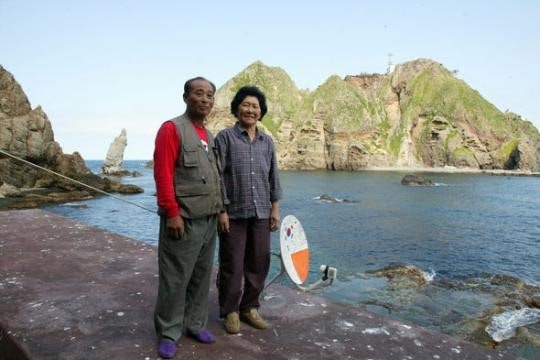 독도 교육 현황
1. 초,중,고 교과서에 독도 관련 내용 수록
- 사회, 역사, 지리 과목에서 독도 주권, 역사, 위치 등 교육
- 2022 개정 교육과정에서도 독도 관련 내용 포함
2. 학교 현장 활동
- 독도 바로알기 캠페인, 독도 탐방 프로그램 등 운영
- 일부 학교는 체험학습으로 울릉도 및 독도 방문 추진 중
3.  독도 교육주간 운영
- 독도 모형 만들기, 논술 대회, 독도 골든벨 등 활동 진행
언론의 독도 보도
1. 정기적 이슈화
- 매년 2월 22일 일본 ‘다케시마의 날’ 전후로 관련 기사 및 비판 보도 집중
-독도 관련 갈등이 발생하면, 1면 보도 및 특집 방송 진행
2. 독도 관련 콘텐츠 증가
- 유튜브, SNS 등에서 인터뷰, 다큐멘터리, 카드뉴스 등으로 확산
- 정부 기관, 교육  기관, 시민단체도 콘텐츠 제작에 참여
한일 문제와 독도
독도는 왜 한일 갈등의 상징일까?
1. 역사 인식 차이
: 일본은 과거사(식민지배) 반성 부족, 영토 주장 지속, 한국은 일제의 침탈과 연결된 민감한 문제로 인식
2. 양국 외교 갈등의 촉발점
: 일본 정부가 교과서에 “다케시마는 일본 땅” 명시
한일문제와 독도
독도 문제와 외교 마찰 사례
- 2005 : 일본 시마네현 ‘다케시마의 날’제정 -> 한일 외교마찰
- 2012 : 한국 대통령 최초 독도 방문(이명박) -> 일본 대사 소환
- 2018 : 평창올림픽 한반도기 독도 표기 논란
- 2023~ : 일본 교과서에 반복적 영유권 주장 명시 -> 외교부 항의
한일 문제와 독도
외교적 해결방안?
한국 : “독도는 분쟁 대상이 아니므로 협상,재판 불가”
일본 : 국제사법재판소 공동 제소 요구

현실 : 양국 정치적 이용가능성 높고, 외교 해결은 난항
세계 속의 독도 인식
미국 : 중립적 표기
중국, 유럽 : 대부분 중립 표기 또는 한국령으로 기울어짐

<UN 및 주요 국제기구>
- 독도 문제에 직접적인 입장 표명 없음
- 일반적으로 “양국 간의 문제”로 분류

<미국정부>
: 2010년대 후반 이후 중립 입장 고수
대한민국의 노력
1. 정부와 공공기관의 노력
- 행정적 실효 지배 강화 : 독도 영토 관리 및 인프라 설치
- 국제사회 홍보 : 외교부, 문화체육관광부 중심의 다국어 자료 제작
- 교육 강화 : 교과서 수록, 독도교육주간 운영, 체험학습 활성화
2. 민간과 시민의 참여
- 문화 콘텐츠로 홍보 : 플래시몹, 다큐, 웹툰, 영상 등
- 국내외 캠페인 : 재외동포 단체의 거리 시위, SNS챌린지, 독도 사진전 등, 청소년/대학생들의 독도탐방, 카드뉴스 제작
독도는 역사가 증명하고, 법이 인정하며, 우리가 지켜야할 대한민국의 땅이다.
독도에 대한 우리의 관심과 행동이, 곧 우리 주권의 힘이다
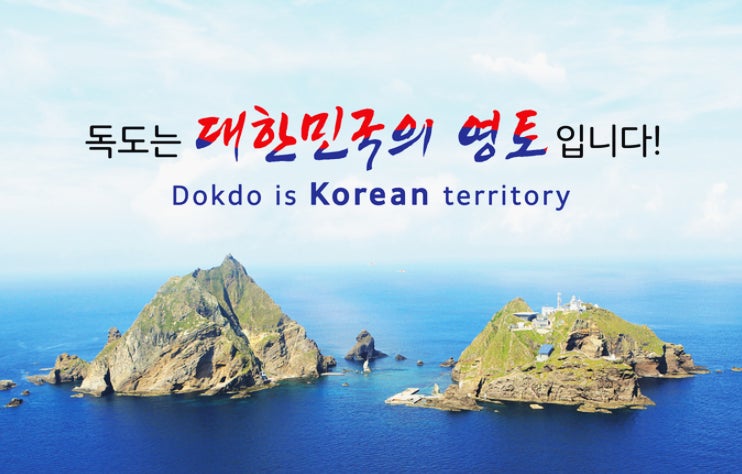